小学１年生 かん字
東京書籍（上）
クリックすると漢字の読みが出ます。
右上の番号は、教科書に出てくる順です。
〇かぞえうた
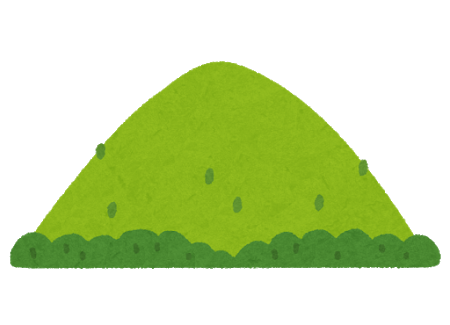 〇かんじの　はなし
かぞえうた
１
一つ
ひと
かぞえうた
１
一つ
ひと
かぞえうた
２
二つ
ふた
かぞえうた
２
二つ
ふた
かぞえうた
３
三つ
みっ
かぞえうた
３
三つ
みっ
かぞえうた
４
四つ
よっ
かぞえうた
４
四つ
よっ
かぞえうた
５
五つ
いつ
かぞえうた
５
五つ
いつ
かぞえうた
６
六つ
むっ
かぞえうた
６
六つ
むっ
かぞえうた
７
七つ
なな
かぞえうた
７
七つ
なな
かぞえうた
８
八つ
やっ
かぞえうた
８
八つ
やっ
かぞえうた
９
九つ
ここの
かぞえうた
９
九つ
ここの
かぞえうた
１０
十
とお
かぞえうた
１０
十
とお
かぞえうた
１１
一とう
いっ
かぞえうた
１１
一とう
いっ
かぞえうた
１２
二まい
に
かぞえうた
１２
二まい
に
かぞえうた
１３
三びき
さん
かぞえうた
１３
三びき
さん
かぞえうた
１４
四さつ
よん
かぞえうた
１４
四さつ
よん
かぞえうた
１５
五だい
ご
かぞえうた
１５
五だい
ご
かぞえうた
１６
六ぽん
ろっ
かぞえうた
１６
六ぽん
ろっ
かぞえうた
１７
七そく
なな
かぞえうた
１７
七そく
なな
かぞえうた
１８
八りん
はち
かぞえうた
１８
八りん
はち
かぞえうた
１９
九つぶ
きゅう
かぞえうた
１９
九つぶ
きゅう
かぞえうた
２０
十にん
じゅう
かぞえうた
２０
十にん
じゅう
かぞえうた
２１
一
いち
かぞえうた
２１
一
いち
かぞえうた
２２
四
（し）
（よ）
よん
かぞえうた
２２
四
（し）
（よ）
よん
かぞえうた
２３
六
ろく
かぞえうた
２３
六
ろく
かぞえうた
２４
（しち）
七
なな
かぞえうた
２４
（しち）
なな
七
かぞえうた
２５
きゅう
九
（く）
かぞえうた
２５
きゅう
（く）
九
かぞえうた
２６
（じゅっ）
（じっ）
じゅう
十
かぞえうた
２６
（じゅっ）
（じっ）
じゅう
十
かんじの　はなし
２７
山
やま
かんじの　はなし
２７
やま
山
かんじの　はなし
２８
木の
き
かたち
かんじの　はなし
２８
木の
き
かたち
かんじの　はなし
２９
川
かわ
かんじの　はなし
２９
川
かわ
かんじの　はなし
３０
口
くち
かんじの　はなし
３０
くち
口
かんじの　はなし
３１
目で
め
みる
かんじの　はなし
３１
目で
め
みる
かんじの　はなし
３２
上
うえ
かんじの　はなし
３２
上
うえ
かんじの　はなし
３３
下
した
かんじの　はなし
３３
した
下